Основная информация организации
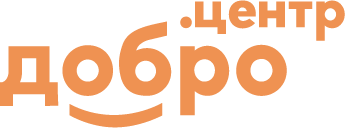 Волонтеры Культуры
Муниципальное казенное учреждение «Городской дворец культуры»         муниципального образования «Городской округ Бердянск Запорожской области»


Деятельность вашей организации:
Организация досуга населения, создание условий для развития народного творчества, в том числе через деятельность клубных формирований и коллективов художественного творчества.

Фактический адрес организации:
Запорожская область, г.о.Бердянск, ул.Итальянская, д.57/10

Социальные сети организации:
https://vk.com/gdk_brd

Площадь помещения:
49,5 кв.м.

Количество сотрудников, которые будут заниматься развитием франшизы Добро.Центр:
2
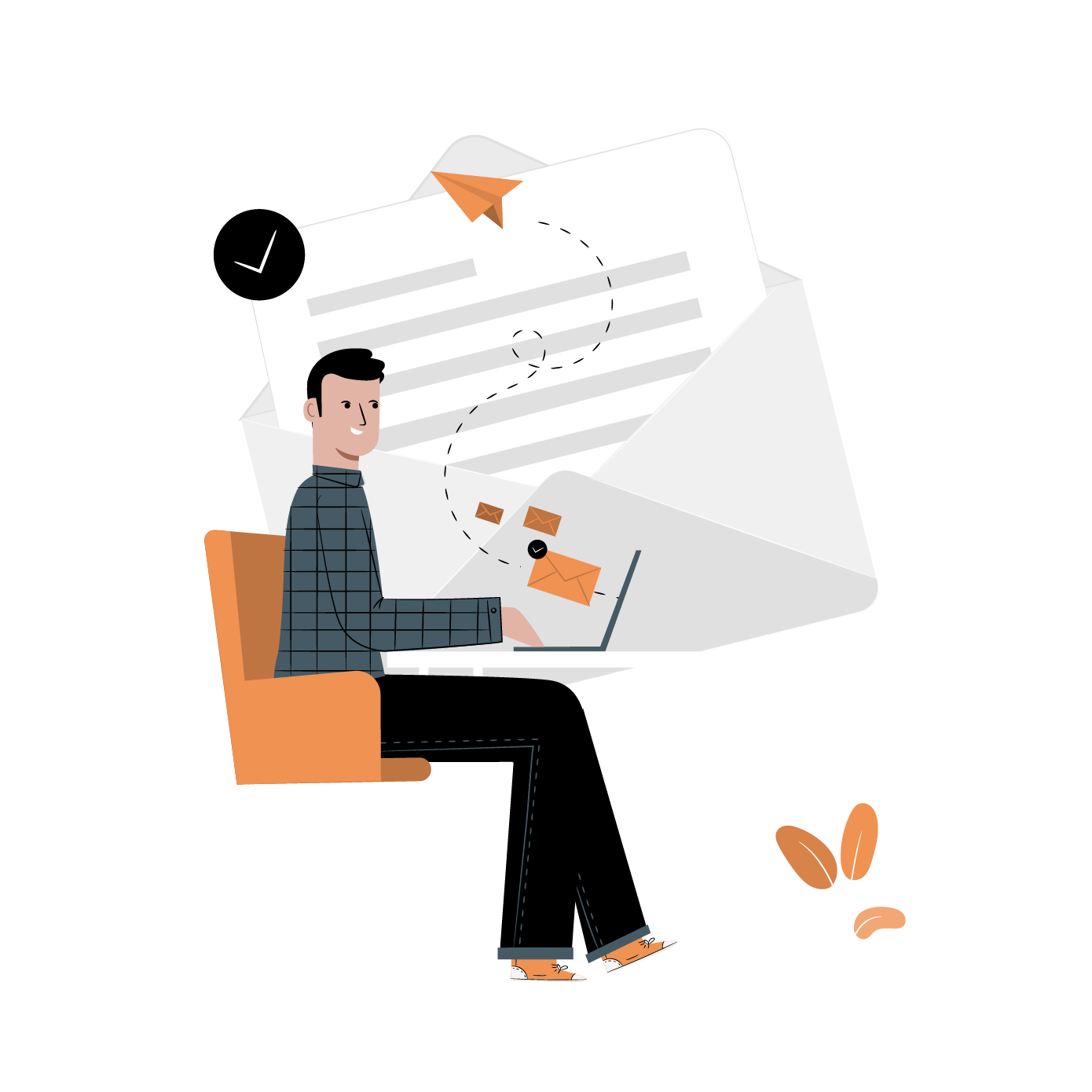 2 вебинар. Выберите пакет «Стандарт» или «Мастер»
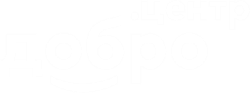 Укажите сервисы, которые вы будете реализовывать в рамках франшизы:


1. Организация взаимопомощи

2. Поиск и предоставление помещения для проведения мероприятий

3. Формирование и сопровождение волонтёрских корпусов

4. Подбор экспертов

5. Реализация обучающих программ

6.Обучению социальному проектированию, составление грантовых заявок

7.Сервисы по развитию добровольчества в сфере культуры
Базовые сервисы:

1. Информирование граждан и организаций
2. Работа с Платформой ДОБРО.РФ
3. Консультирование граждан
4. Работа «Добро.Взаимно»
При выборе пакета «Мастер»
- Выберите минимум 6 сервисов из пакета «Стандарт»,
3 сервиса из пакета «Мастер»
При выборе пакета «Стандарт» Выберите минимум 6 сервисов
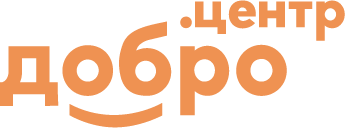 3 вебинар.
Целевая аудитория
Перечислите целевые группы, на которых направлена деятельность Добро.Центра, опишите их социально-психологический портрет
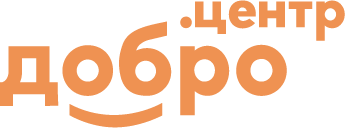 5 Вебинар . Команда
Перечислите членов вашей команды и опишите роли, функции и закрепленные сервисы за конкретным человеком.
6 Вебинар . 
Финансирование и организационная модель Добро.Центра
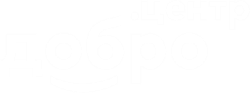 Укажите, какая организация является учредителем Добро.Центра:
Администрация Бердянского городского округа
Опишите основные источники для получения финансирования, какие потребности они могут закрыть, опишите пошаговый план, чтобы получить это финансирование
Каким образом вы можете сделать Добро.Центр финансово стабильной организацией (участие в грантах, коммерческая деятельности и тп)?
Финансирование от администрации города, участие в грантовых конкурсах, постоянное взаимодействие с предпринимателями города.
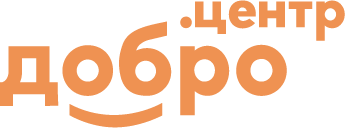 7 вебинар. Взаимодействие
с партнерами
Пропишите потенциальных партнеров, а также условия, на которых вы построите работу
Пространство и функциональные зоны
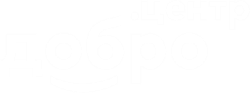 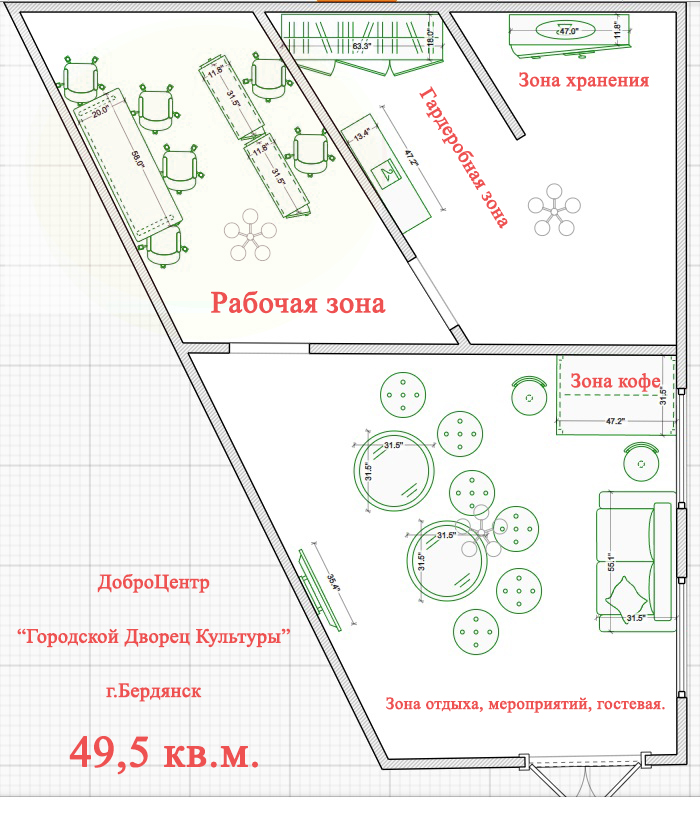 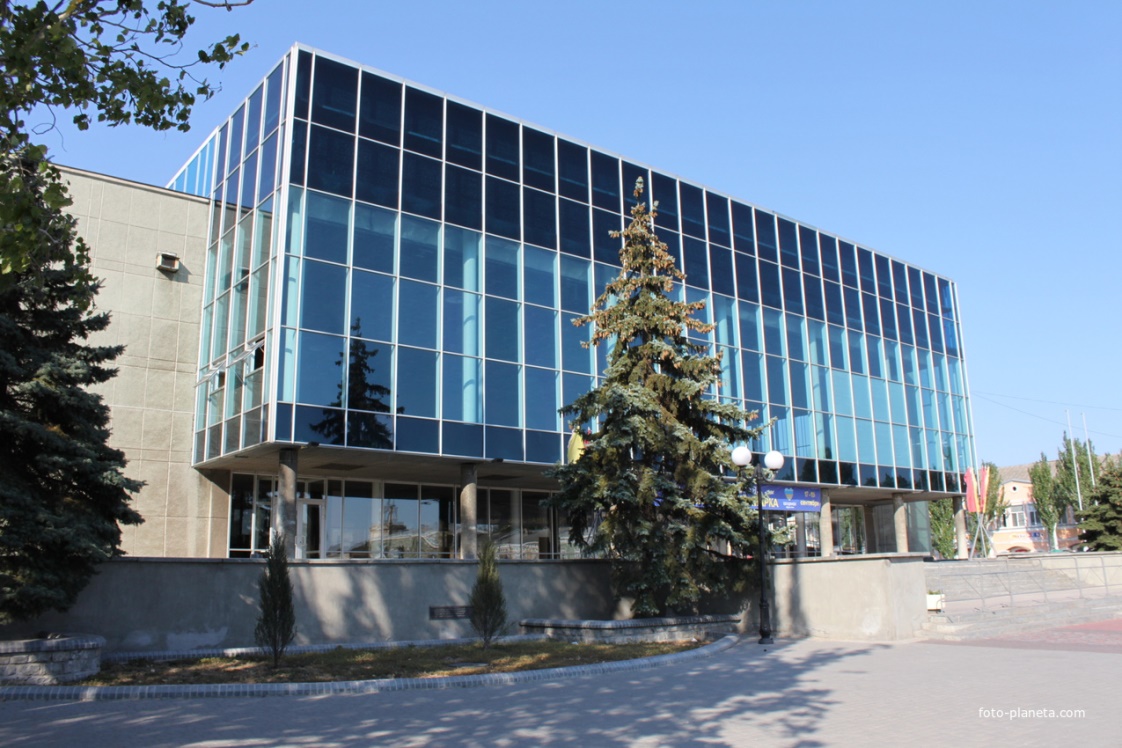 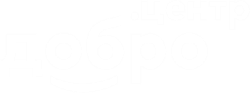 Ценности и аутентичность
Внутренние ценности ДоброЦента в первую очередь заключаются в командной работе  состоящей из доверия, общей мотивации, равенства, взаимопомощи, обмена опытом между собой и приобретения его извне.                                        Ценность которую сохраняет каждый волонтер, выходя на контакт с благополучателем, заключается в воспитании внутри каждого из них духа традиций милосердия и желание сделать родной город лучше, сохранить и преумножить его культурное наследие. Каждый волонтер, имеющий этот дух, получает моральное удовлетворение и жизненный опыт от проделанной работы. 
Волонтеры города Бердянска  имеющие большой опыт в добровольческой деятельности сумели научиться делать добрые дела от всего сердца и смогут научить этому тех кто вскоре присоединиться к волонтерской семье ДоброЦентра.